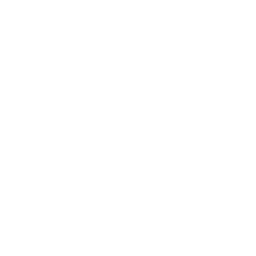 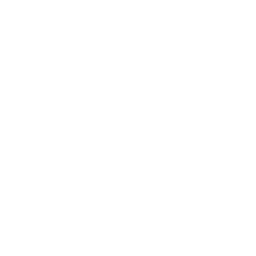 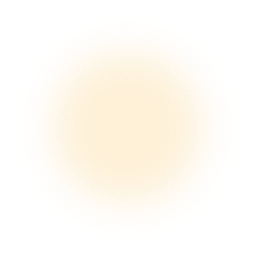 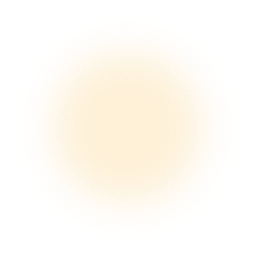 红色商务 工作总结
PPT模板
汇报人：OfficePLUS
Work summary ppt template
目录
CONTENTS
未来工作计划
项目计划
Future work plan
PROJECT PLAN
项目简介
市场分析
PROJECT INTRODUCTION
MARKET ANALYSIS
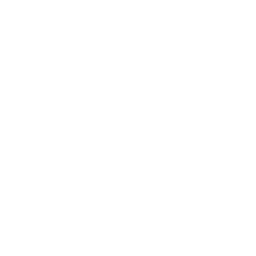 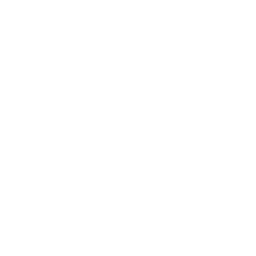 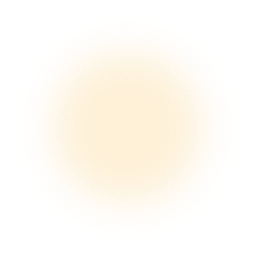 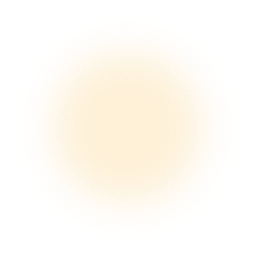 1
项目简介
PROJECT INTRODUCTION
Past work review
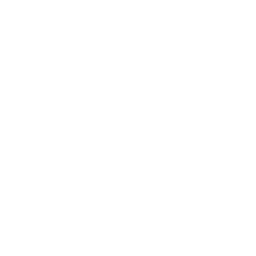 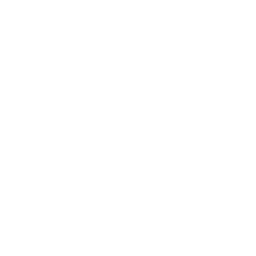 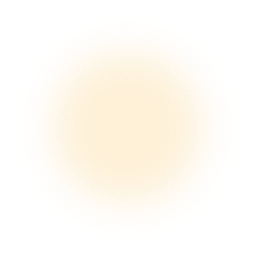 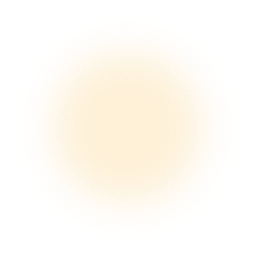 项目简介
PROJECT INTRODUCTION
关于我们
关于我们
一个成功的企业必须拥有着科学的管理理念，良好的资金运作模式，有竞争意识和合作精神的管理团队，优秀而独特的企业文化。还有最易缺乏的企业素质----锐意进取的决心和勇气！
一个成功的企业必须拥有着科学的管理理念，良好的资金运作模式，有竞争意识和合作精神的管理团队，优秀而独特的企业文化。还有最易缺乏的企业素质----锐意进取的决心和勇气！
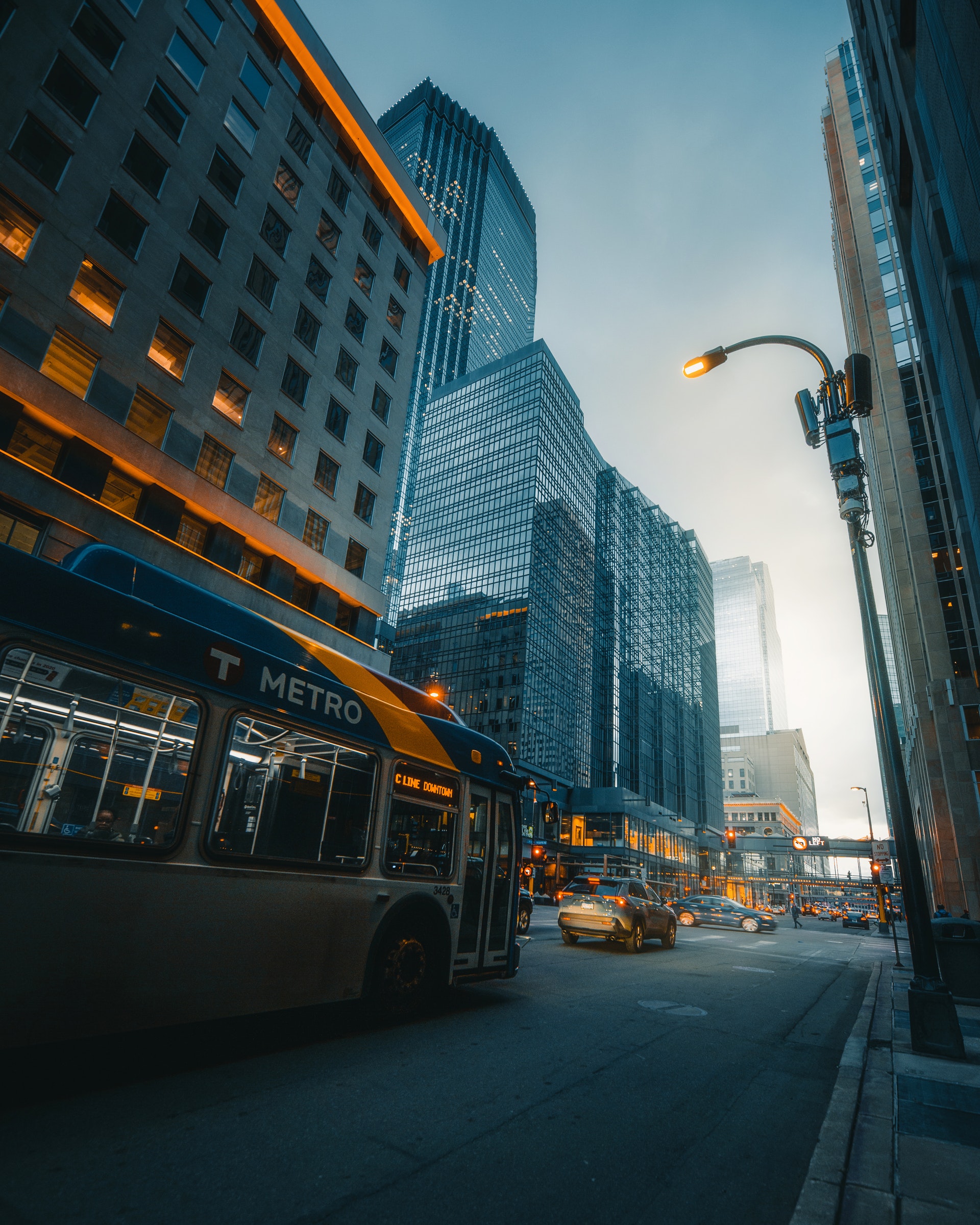 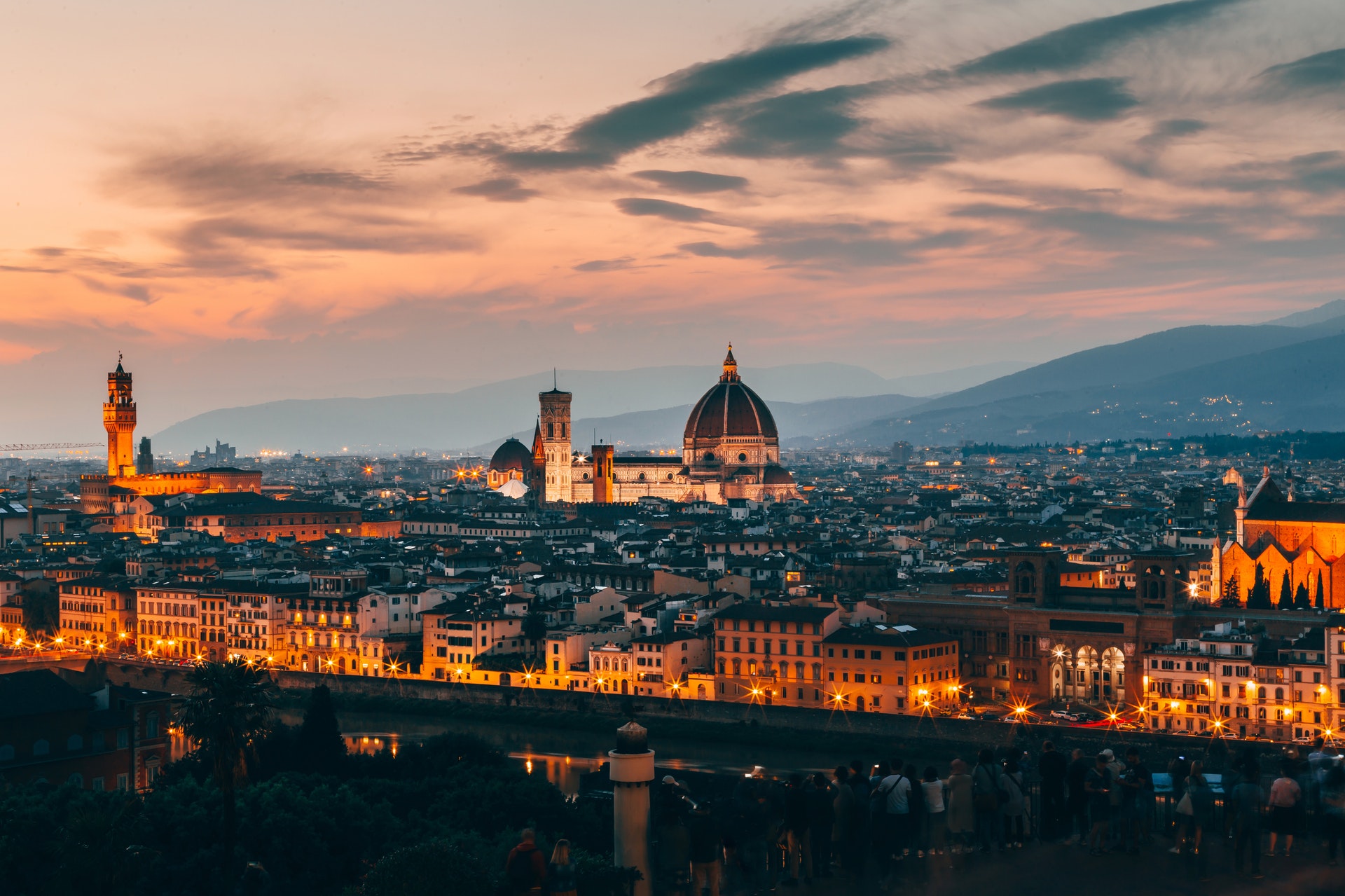 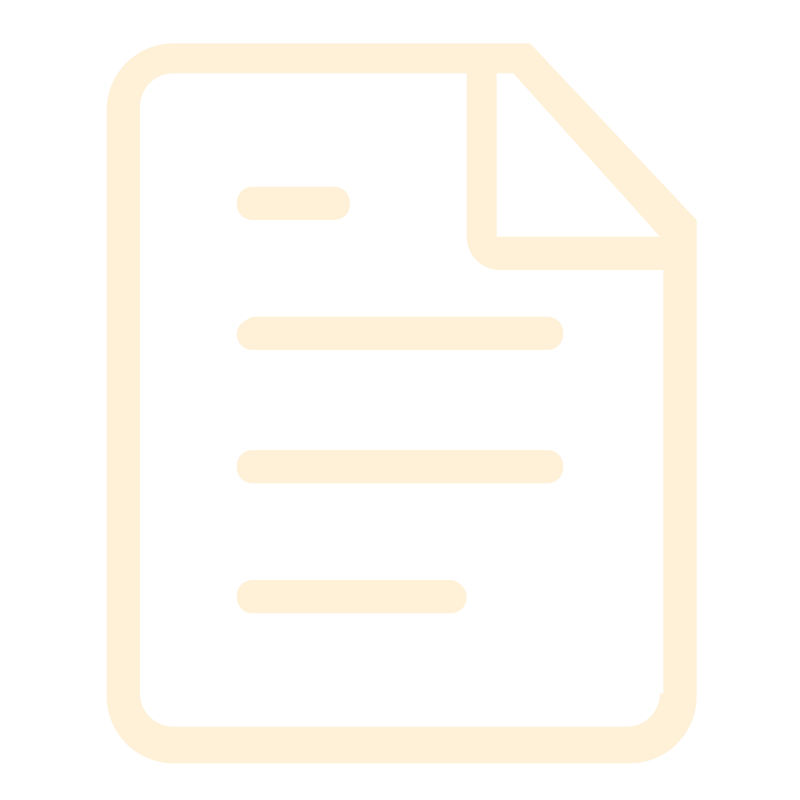 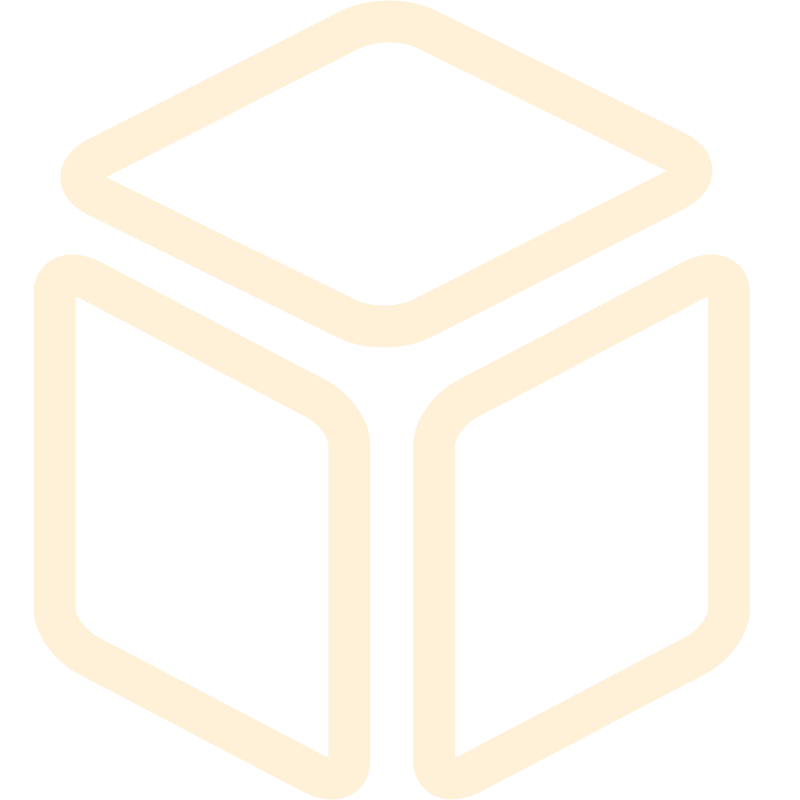 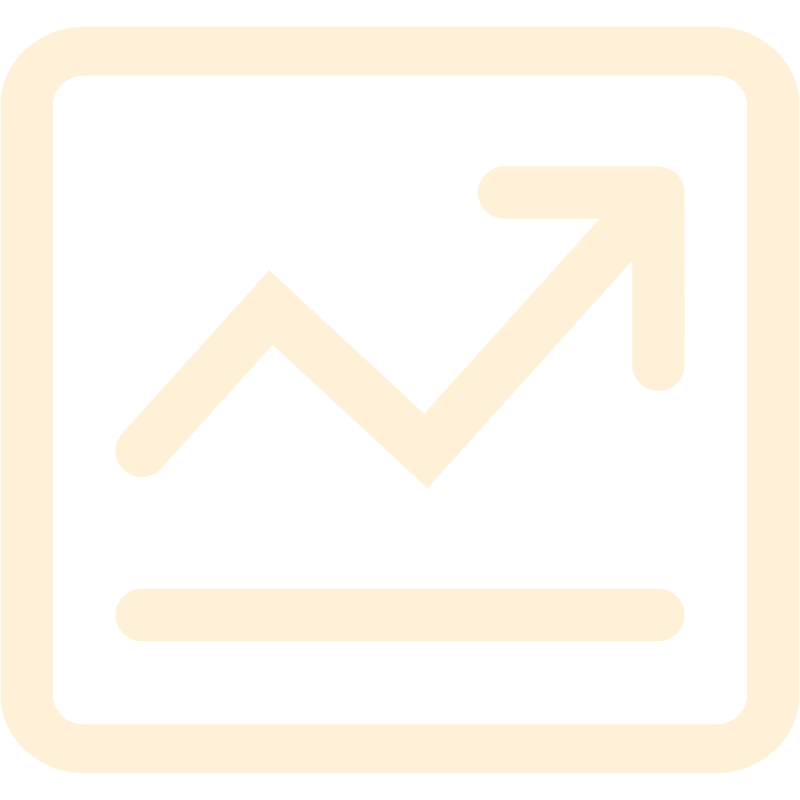 项目简介
PROJECT INTRODUCTION
几大优势
几大优势
几大优势
50+所合作院校，产教融合模式渗透，推动设计研学新成果
100+名驻校设计讲师远程协同
攻坚克难有帮手
50+所合作院校，产教融合模式渗透，推动设计研学新成果
100+名驻校设计讲师远程协同
攻坚克难有帮手
50+所合作院校，产教融合模式渗透，推动设计研学新成果
100+名驻校设计讲师远程协同
攻坚克难有帮手
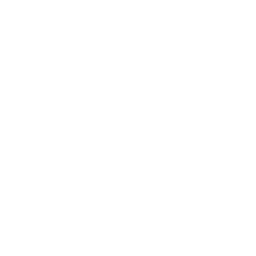 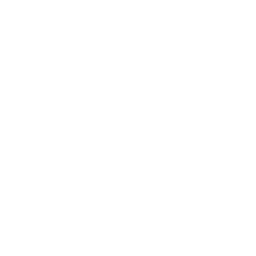 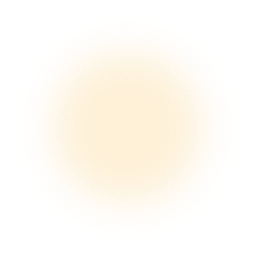 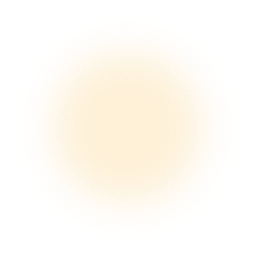 2
项目计划
PROJECT PLAN
项目计划
PROJECT PLAN
职级越高相对应的薪资也就越高钱多钱少这个跟大家自己的努力是息息相关的
总部核心
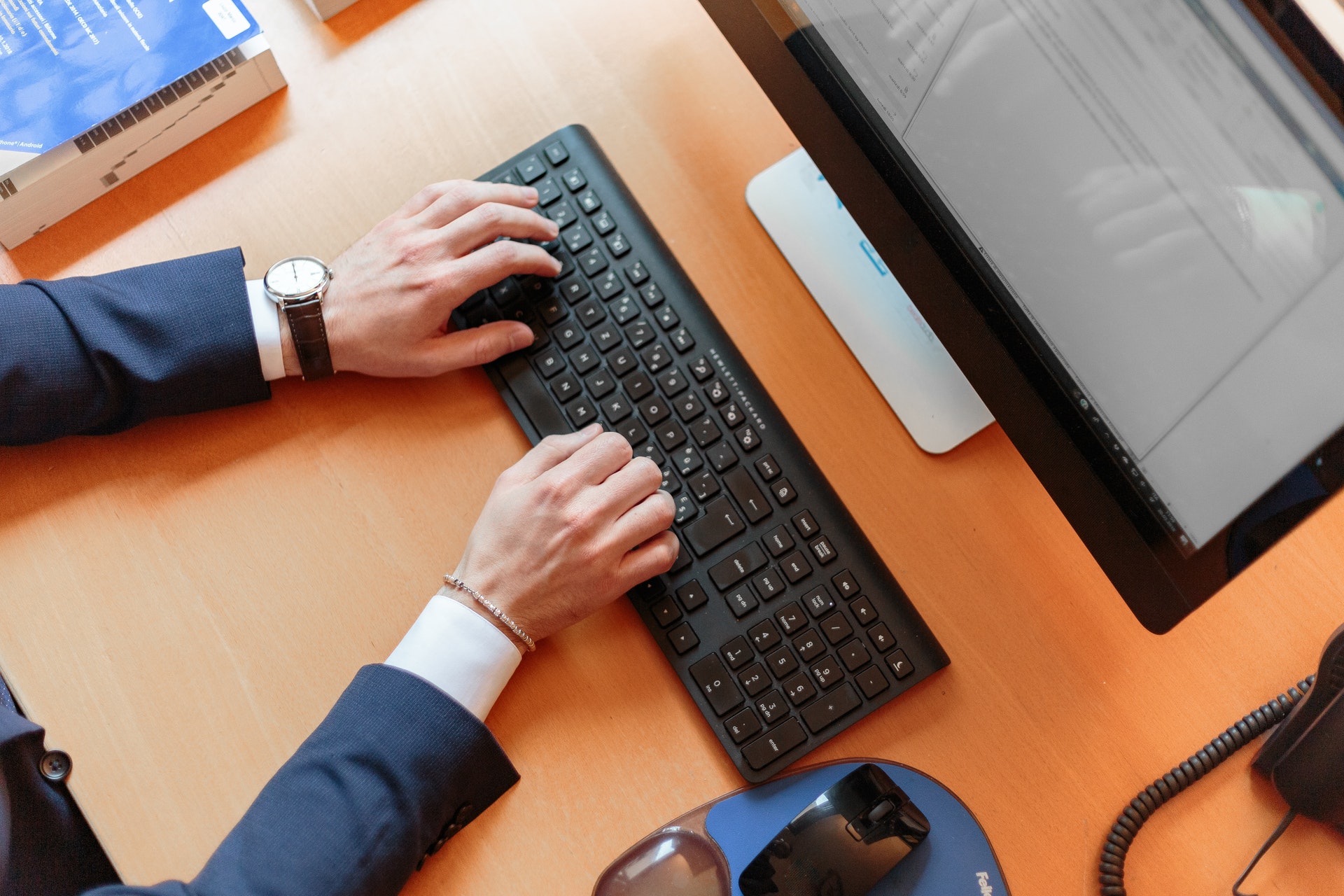 职级越高相对应的薪资也就越高钱多钱少这个跟大家自己的努力是息息相关的
总部核心
职级越高相对应的薪资也就越高钱多钱少这个跟大家自己的努力是息息相关的
项目计划
PROJECT PLAN
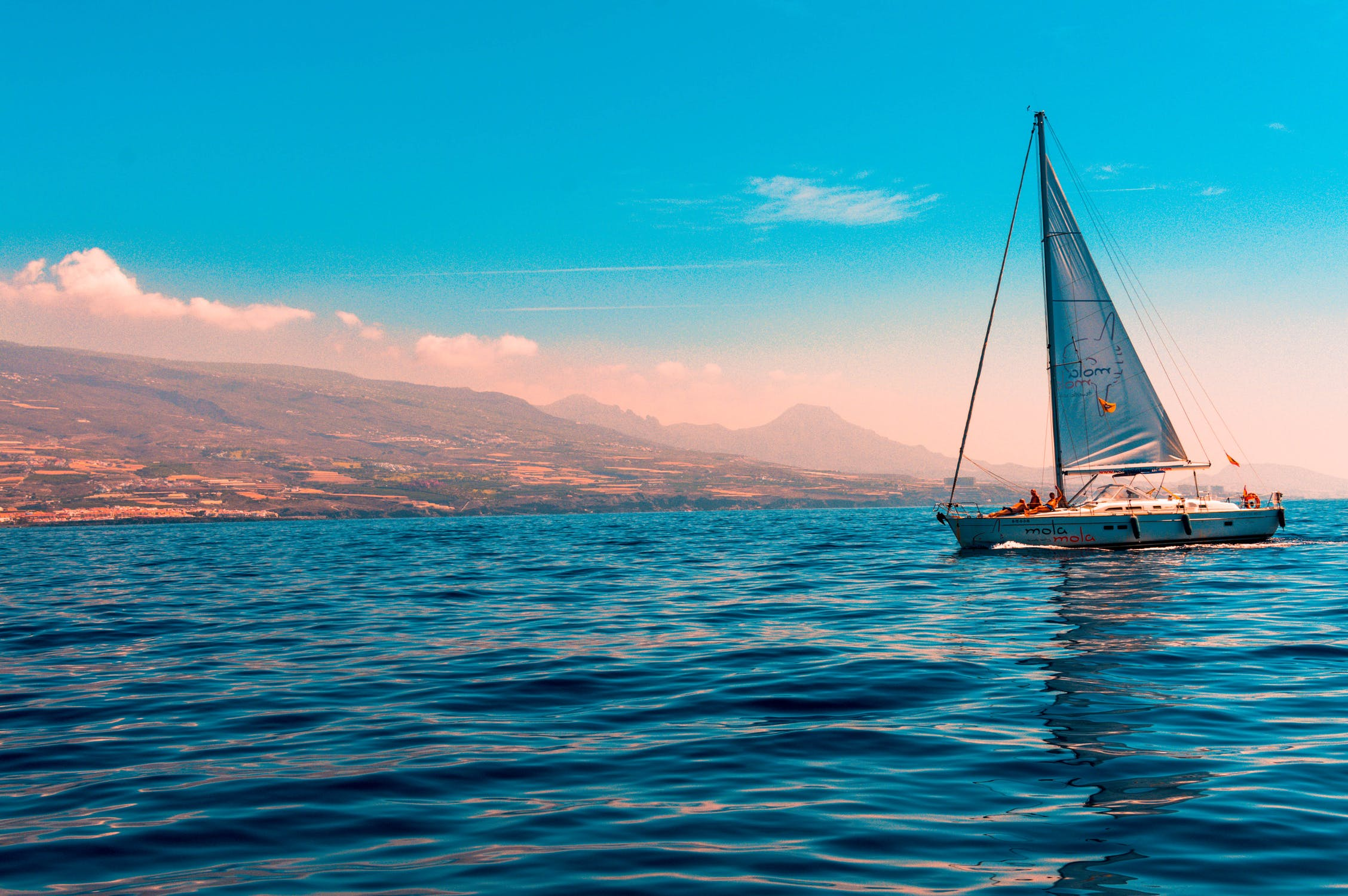 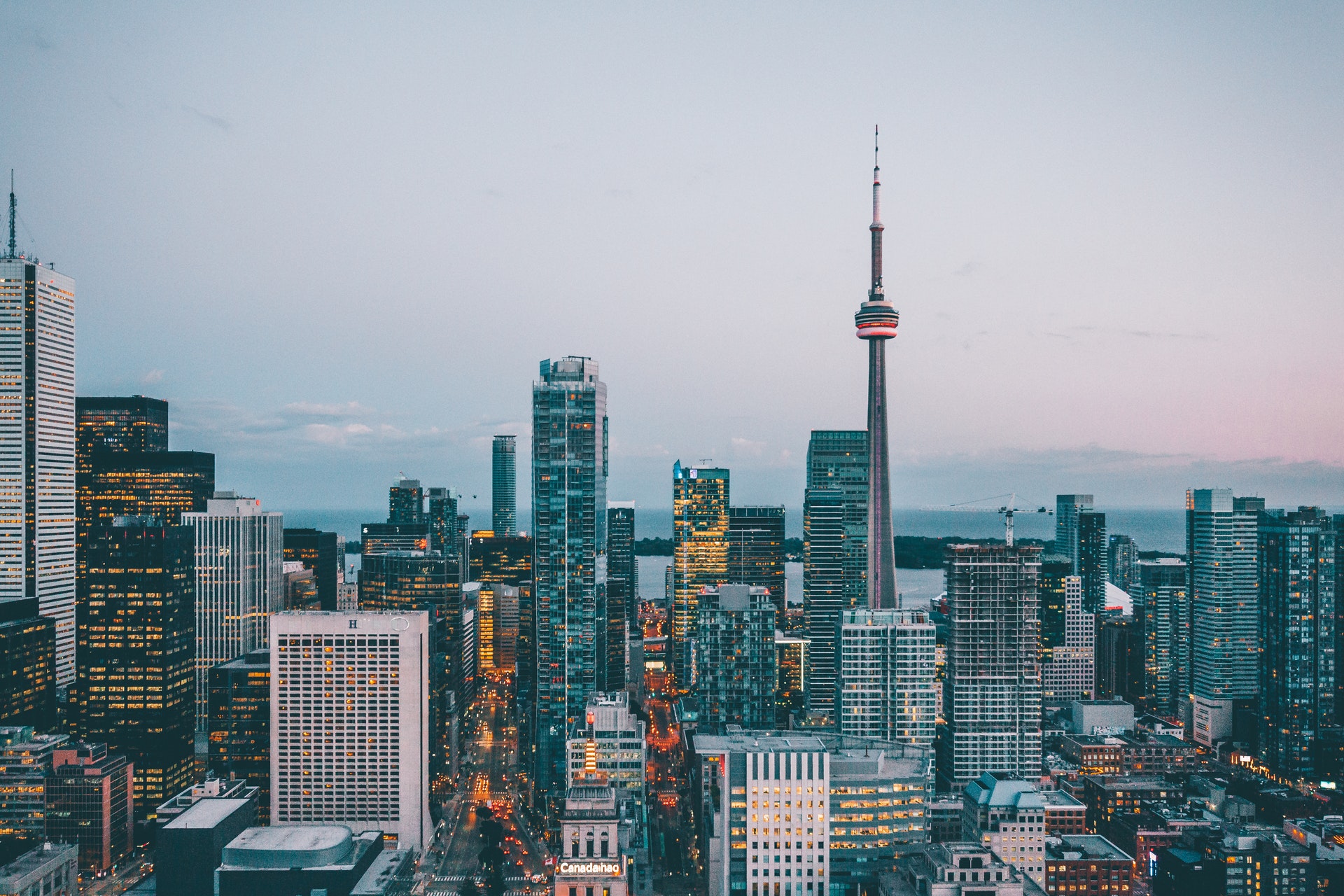 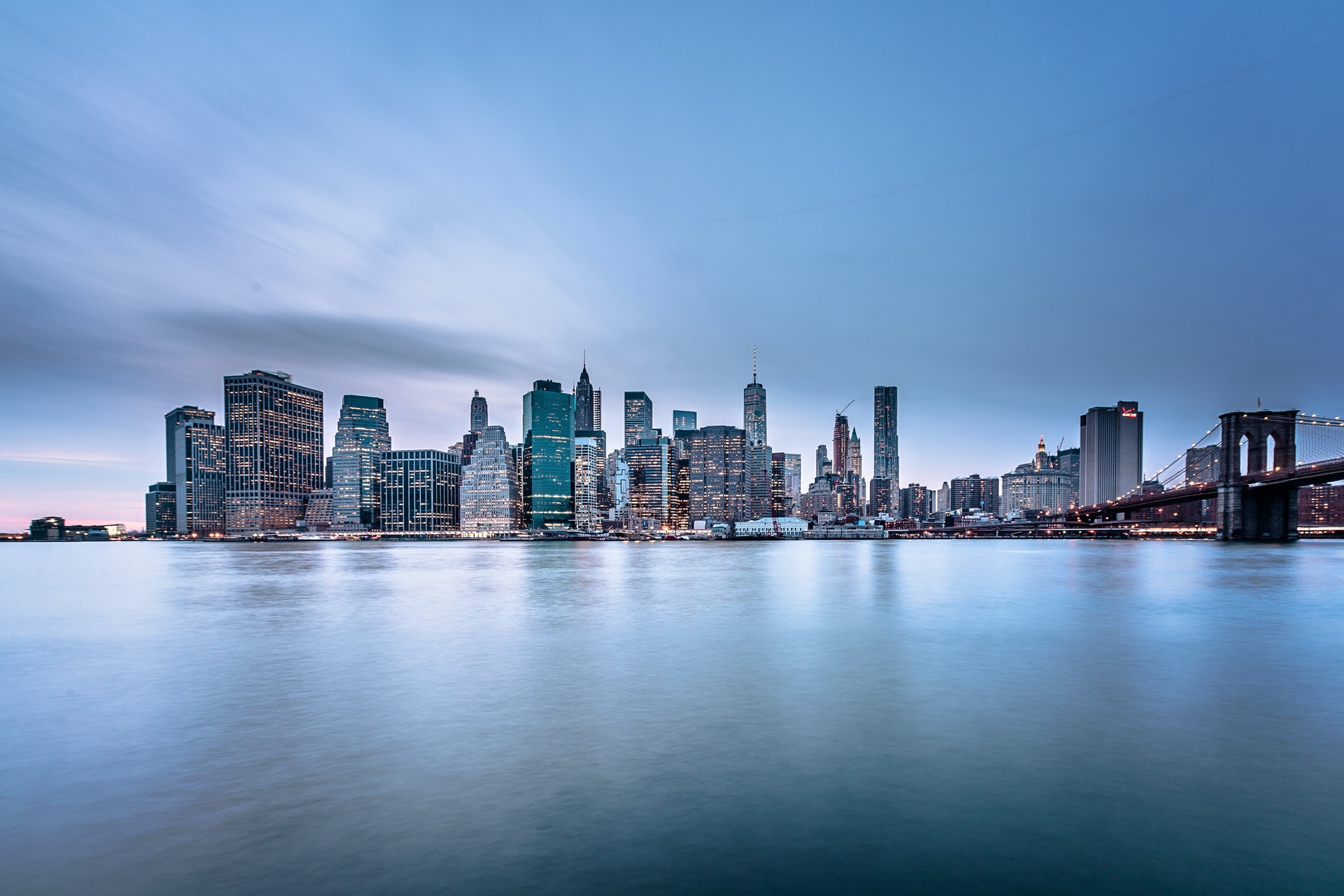 公司团队
公司团队
公司团队
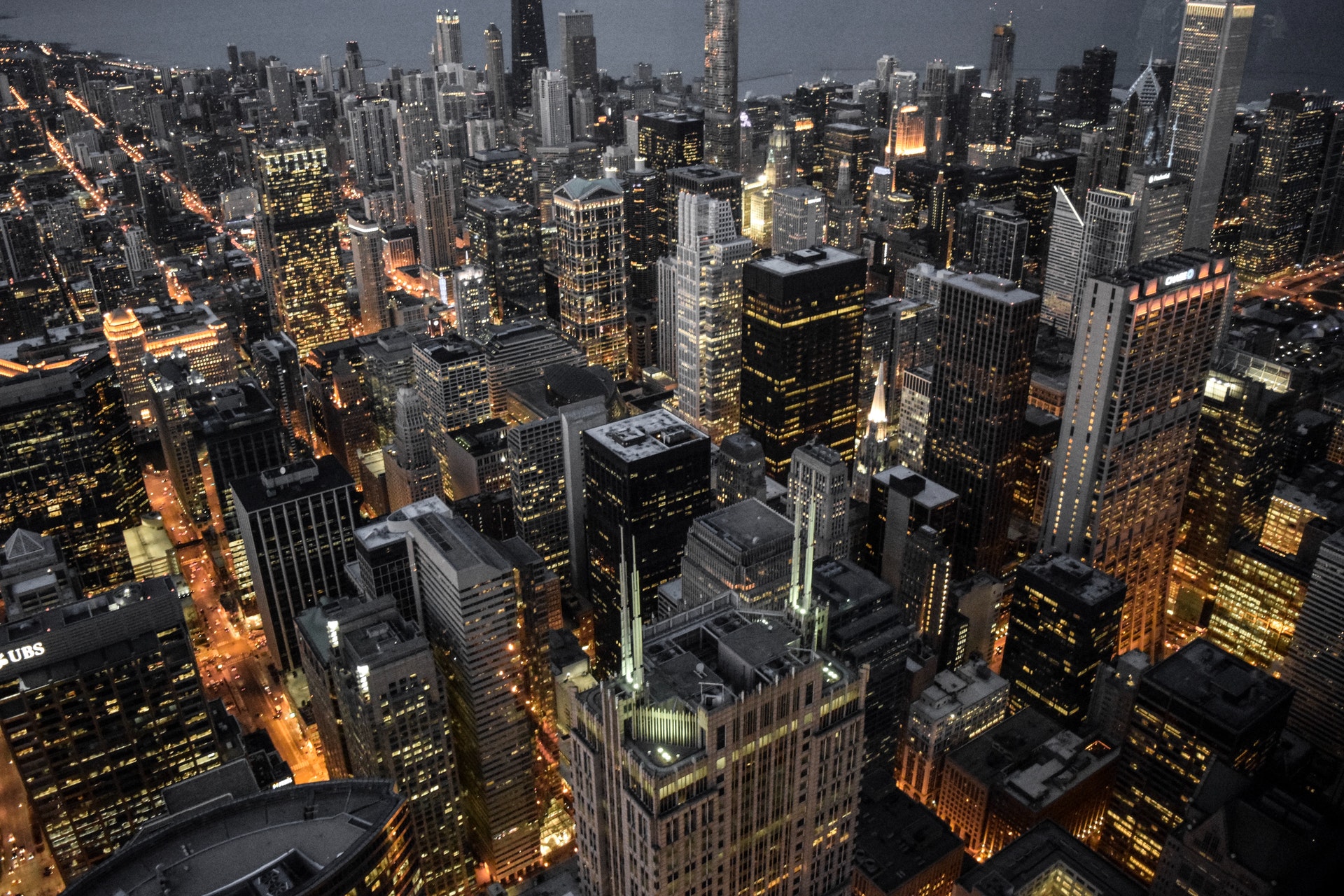 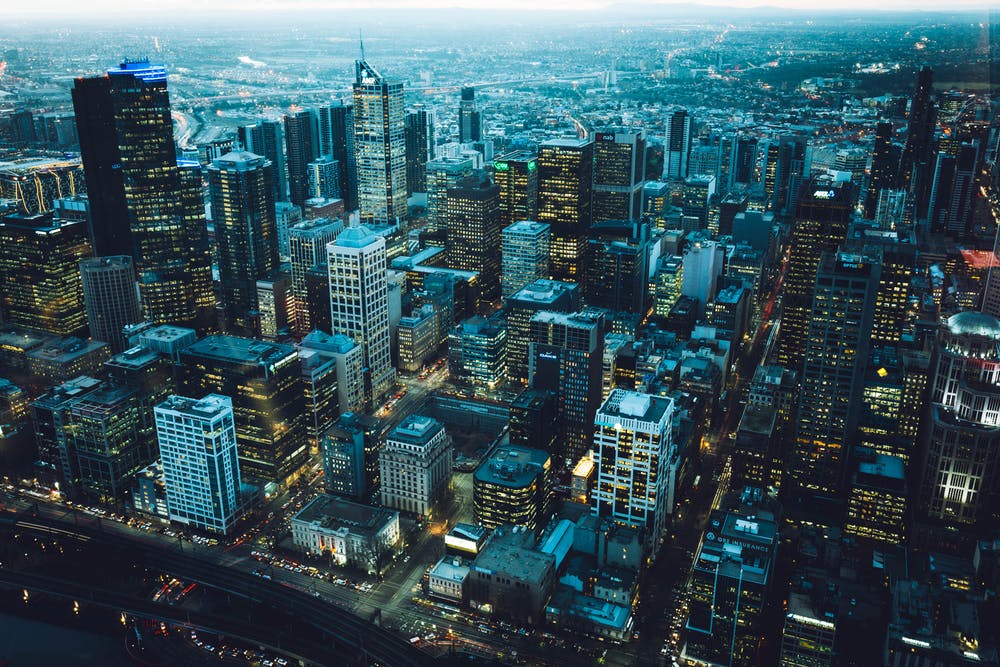 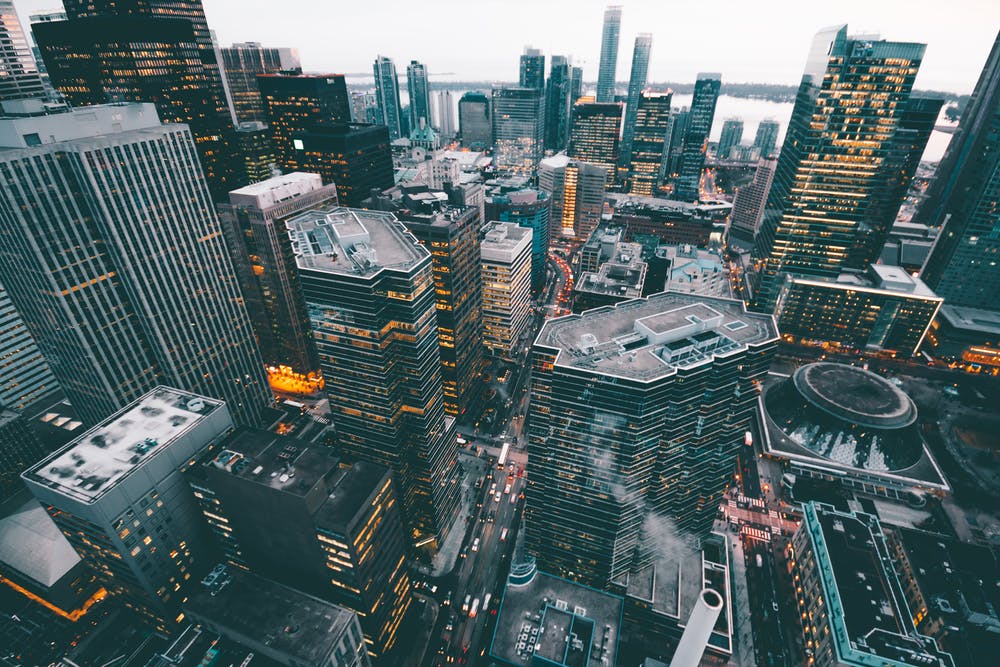 公司团队
公司团队
公司团队
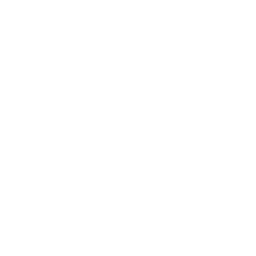 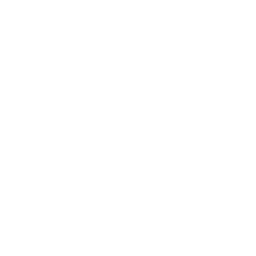 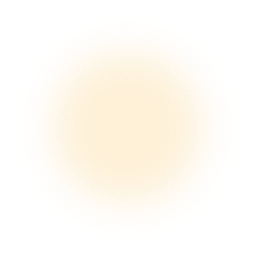 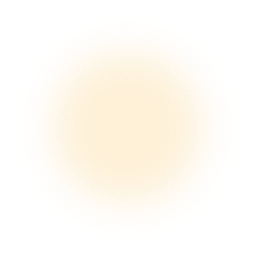 3
市场分析
MARKET ANALYSIS
市场分析
MARKET ANALYSIS
某大学工商学院研究生，有十余年行业经验，是某领域领军人物.1992年在某公司担任中层管理；
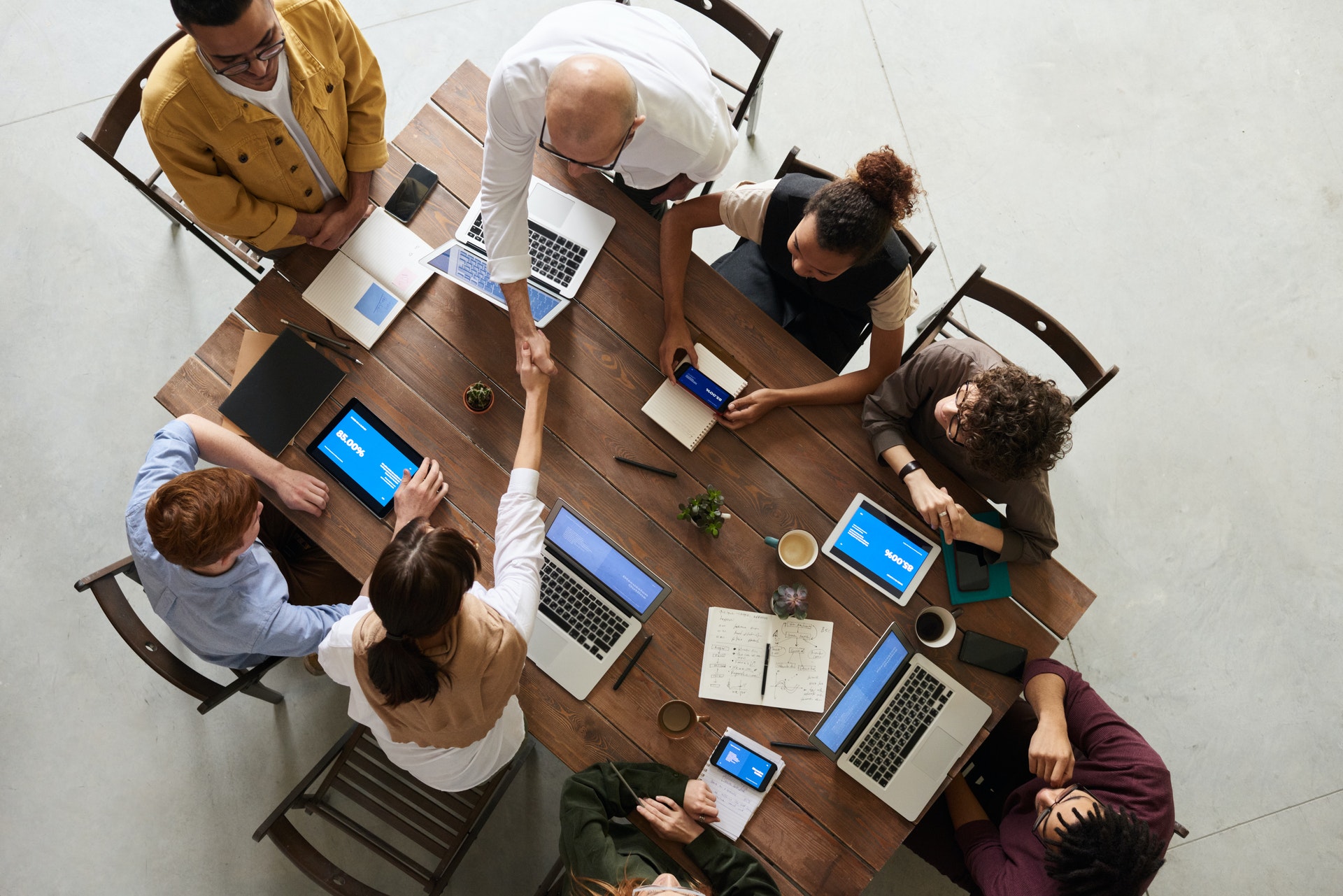 某大学工商学院研究生，有十余年行业经验，是某领域领军人物.1992年在某公司担任中层管理；
某大学工商学院研究生，有十余年行业经验，是某领域领军人物。      
1992年在某公司担任中层管理；
市场分析
MARKET ANALYSIS
主要的职业经验及任职主要机构等等。
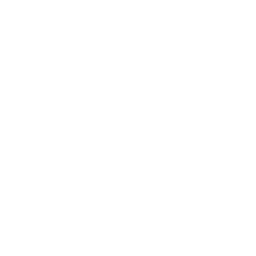 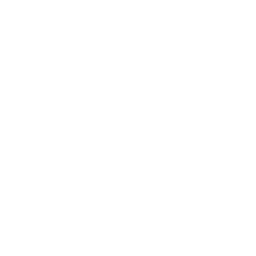 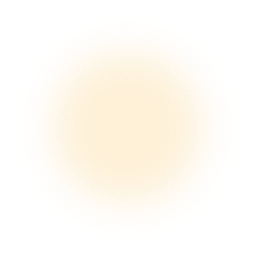 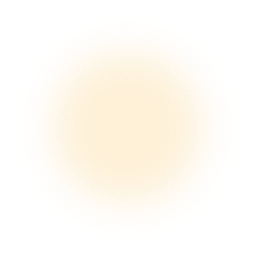 4
未来工作计划
Future work plan
投资计划
投资计划
投资计划
投资计划
为企业生产经营决策——合理安排生产
进行市场竞争客观管理决策——正确调节市场
平衡产销，发展经济提供重要依据
为企业生产经营发展经济提供重要依据
未来工作规划
Future work plan
投资计划
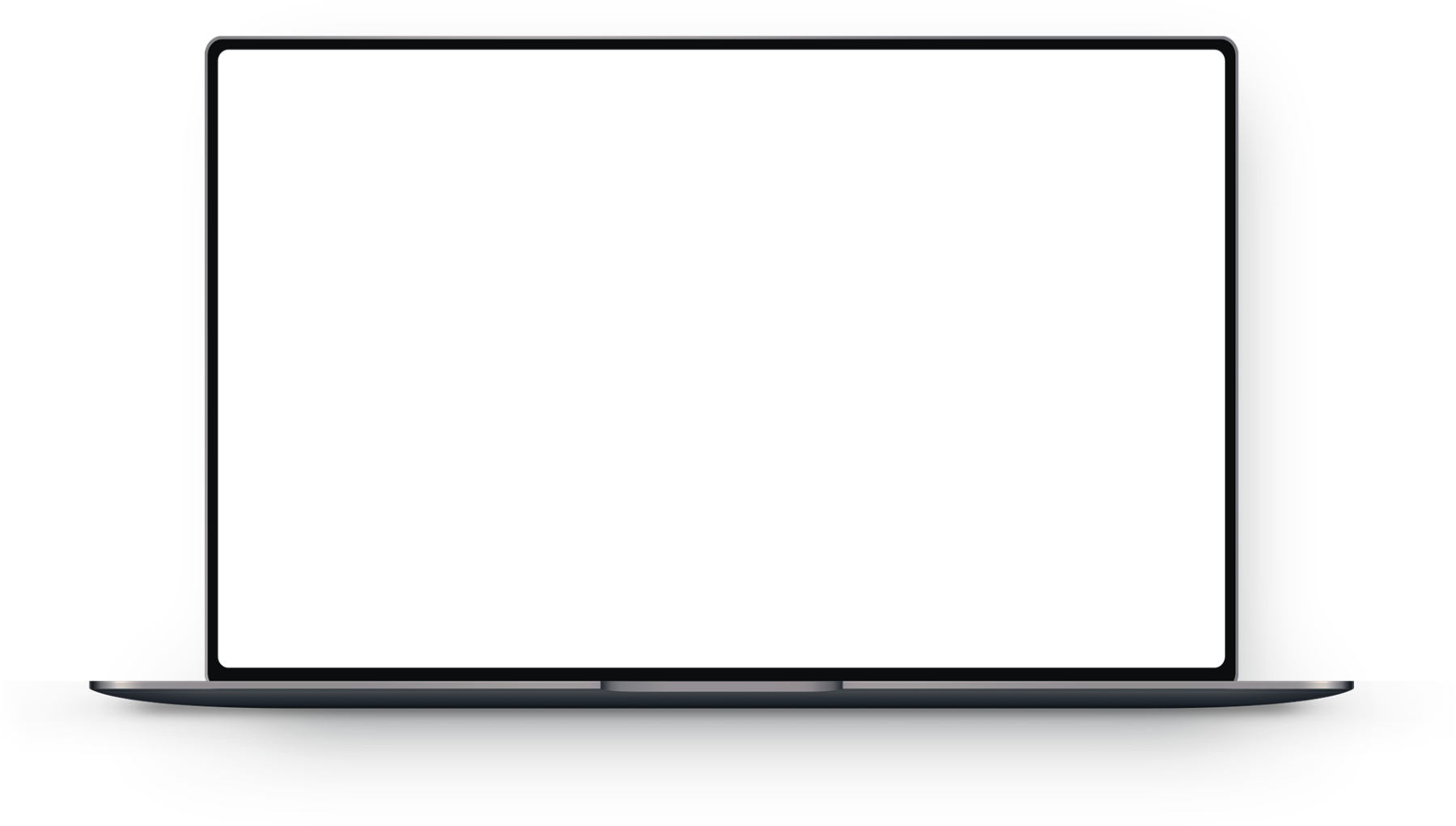 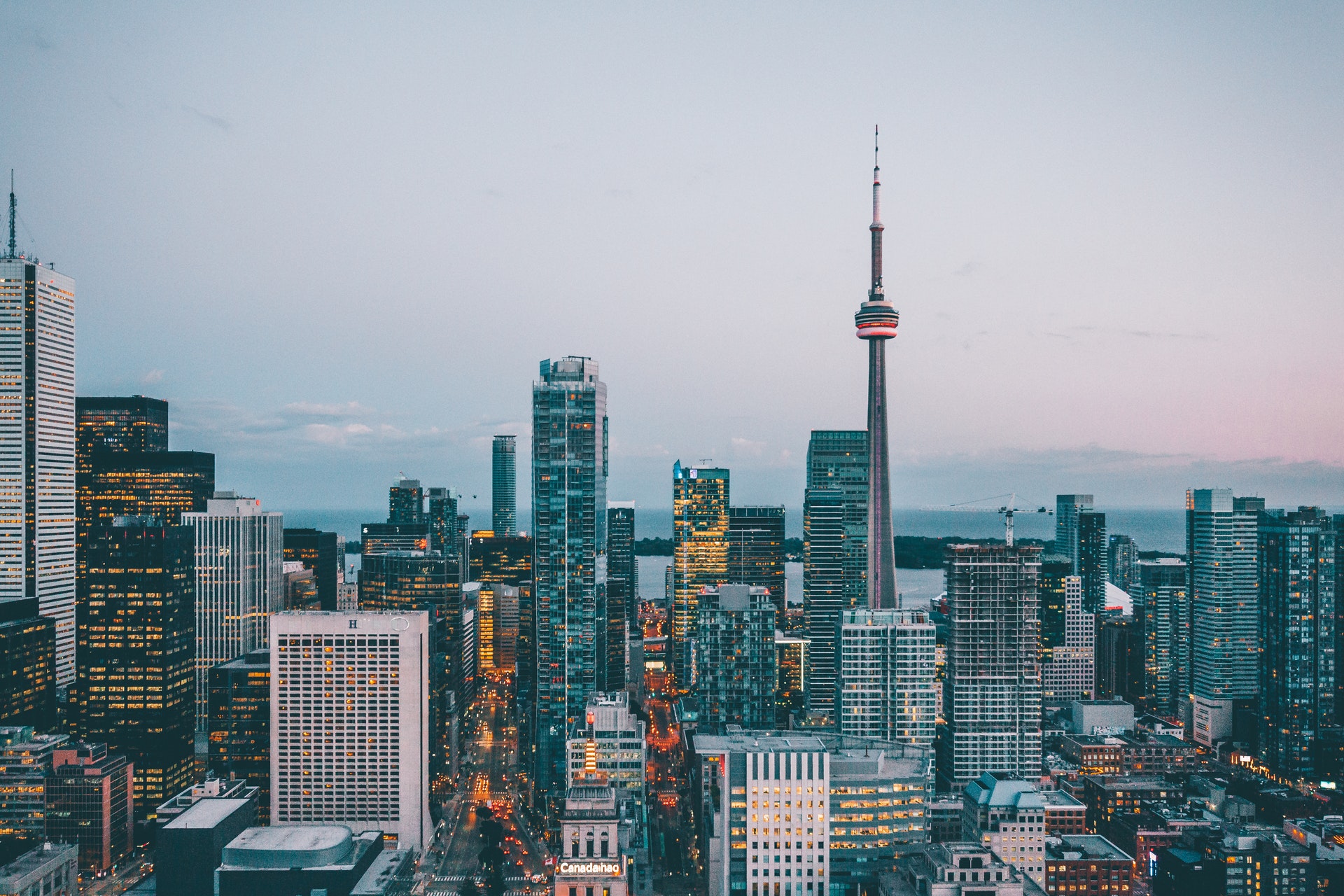 未来工作规划
Future work plan
认真总结经验，吸取教训，发扬成绩，克服不足，努力在党组织的关怀培养下，在自我的不懈努力下，做一名合格的年轻干部，做出更大贡献
往期总结
认真总结经验，吸取教训，发扬成绩，克服不足，努力在党组织的关怀培养下，在自我的不懈努力下，做一名合格的年轻干部，做出更大贡献
认真总结经验，吸取教训，发扬成绩，克服不足，努力在党组织的关怀培养下，在自我的不懈努力下，做一名合格的年轻干部，做出更大贡献
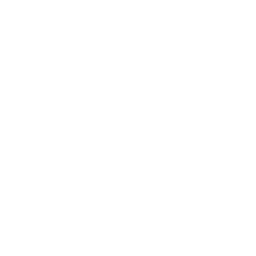 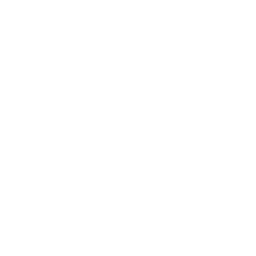 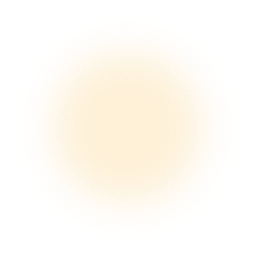 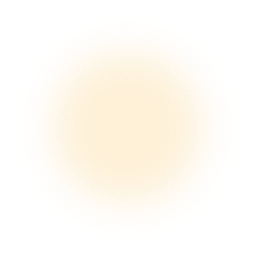 THANKS
汇报人：OfficePLUS
Work summary ppt template
OfficePLUS.cn
标注
字体使用


行距

素材

声明



作者
思源黑体 CN Heavy
思源黑体 CN Heavy

标题 1.0
正文 1.5
Pexels

本网站所提供的任何信息内容（包括但不限于 PPT 模板、Word 文档、Excel 图表、图片素材等）均受《中华人民共和国著作权法》、《信息网络传播权保护条例》及其他适用的法律法规的保护，未经权利人书面明确授权，信息内容的任何部分(包括图片或图表)不得被全部或部分的复制、传播、销售，否则将承担法律责任。

几立设计